感恩遇见，相互成就，本课件资料仅供您个人参考、教学使用，严禁自行在网络传播，违者依知识产权法追究法律责任。

更多教学资源请关注
公众号：溯恩高中英语
知识产权声明
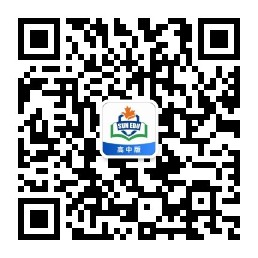 台州市2020年7月 高二年级期末质量评估 概要写作讲评
--FOOTBALL
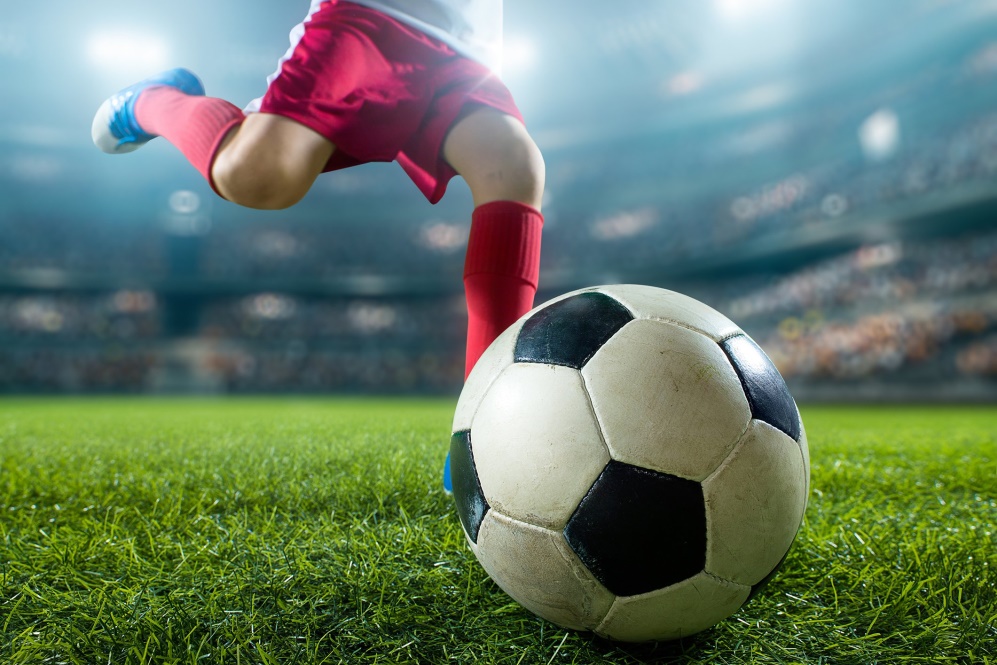 Thinker, Tiantai High School
These days, football is one of the most popular sports in the world. Given that Neil Armstrong wanted to take a football to the Moon, we could even say that it is also the most popular sport out of this world! The history of the game goes back over two thousand years to Ancient China. It was then known as cuju (kick ball), a game using a ball of animal skins with hair inside. Goals were hung in the air. Football as we know it today started in Great Britain, where the game was given new rules.
That football is such a simple game to play is perhaps the basis of its popularity. It is also a game that is very cheap to play. You don’t need expensive equipment; even the ball doesn’t have to cost much money. All over the world you can see kids playing to their hearts’ content with a ball made of plastic bags; just like Pelé did when he was a boy.
Another factor behind football’s global popularity is the creativity and excitement on the field. It is fun enough to attract millions of people. You do not have to be a fan to recognize the skill of professional player—how they use their bodies to pass, score and defend can be amazing to see—or to feel the excitement of a game ending with a surprising twist.
What’s more, football has become one of the best ways for people to communicate. It does not require words, but everyone understands it. It breaks down walls and brings people together on and off the field. Take, for example, the famous football game on Christmas Day 1914. World War I had broken out months before, but British and German soldiers put down their guns and played football together—one moment of peace to remember during years of conflict.
“Some people believe football is a matter of life and death, ...” said Bill Shankly, the famous footballer and manager. “I can assure you it is much, much more important than that.” This might sound funny, but one only has to think about the Earth to realise that our planet is shaped like a football.
Subject:
FOOTBALL
These days, football is one of the most popular sports in the world. Given that Neil Armstrong wanted to take a football to the Moon, we could even say that it is also the most popular sport out of this world! The history of the game goes back over two thousand years to Ancient China. It was then known as cuju (kick ball), a game using a ball of animal skins with hair inside. Goals were hung in the air. Football as we know it today started in Great Britain, where the game was given new rules.
That football is such a simple game to play is perhaps the basis of its popularity. It is also a game that is very cheap to play. You don’t need expensive equipment; even the ball doesn’t have to cost much money. All over the world you can see kids playing to their hearts’ content with a ball made of plastic bags; just like Pelé did when he was a boy.
Another factor behind football’s global popularity is the creativity and excitement on the field. It is fun enough to attract millions of people. You do not have to be a fan to recognize the skill of professional player—how they use their bodies to pass, score and defend can be amazing to see—or to feel the excitement of a game ending with a surprising twist.
What’s more, football has become one of the best ways for people to communicate. It does not require words, but everyone understands it. It breaks down walls and brings people together on and off the field. Take, for example, the famous football game on Christmas Day 1914. World War I had broken out months before, but British and German soldiers put down their guns and played football together—one moment of peace to remember during years of conflict.
“Some people believe football is a matter of life and death, ...” said Bill Shankly, the famous footballer and manager. “I can assure you it is much, much more important than that.” This might sound funny, but one only has to think about the Earth to realise that our planet is shaped like a football.
Phenomenon
Reason 1
Reason 2
Reason 3
Conclusion
Organization:
Phenomenon: 
Football is a popular game.
Reason 3: It’s a way to communicate.
Reason 1:
It’s easy and cheap to play.
Reason 2:      It’s full of creativity and excitement.
Conclusion: It’s more than a sport.
Topic sentence for each paragraph:
Para1:  Phenomenon

Para2:  Reason 1

Para3:  Reason 2

Para4:  Reason 3

Para5:  Conclusion
Football is one of the most popular sports in the world.
That football is such a simple game to play is perhaps the basis of its popularity
Another factor behind football’s global popularity is the creativity and excitement on the field.
Football has become one of the best ways for people to communicate
Football is much more important than a matter of life and death.
These days, football is one of the most popular sports in the world. Given that Neil Armstrong wanted to take a football to the Moon, we could even say that it is also the most popular sport out of this world! The history of the game goes back over two thousand years to Ancient China. It was then known as cuju (kick ball), a game using a ball of animal skins with hair inside. Goals were hung in the air. Football as we know it today started in Great Britain, where the game was given new rules.
most popular sport
呈现话题
例子论证
X
附加信息1历史
history
附加信息2/时间
new rules
These days, football is one of the most popular sports in the world. Given that Neil Armstrong wanted to take a football to the Moon, we could even say that it is also the most popular sport out of this world! The history of the game goes back over two thousand years to Ancient China. It was then known as cuju (kick ball), a game using a ball of animal skins with hair inside. Goals were hung in the air. Football as we know it today started in Great Britain, where the game was given new rules.
表达的多样性：   1. is one of the most popular…
        -- enjoys great popularity, is well-received, 
  2.in the world
        -- global/ globally, worldwide,  universal/ universally
 3. go back to
       -- date back to, date from, originate from, trace back to
1.足球，一项历史可以追溯到古代中国的运动，现在在全世界都很受欢迎，因为有了英国制定的新规则。
   Football,  a sport dating from ancient China, enjoys great popularity worldwide with the new rules first introduced by the UK.
2.起源于古代中国，足球现在受到全世界的喜爱自从英国制定了新的规则。
   With its history tracing back to Ancient China, football now enjoys global/ universal/ worldwide popularity since the UK adopted/ introduced new rules.
3.足球在全世界都非常受欢迎，它的历史追溯到古代中国，新的规则诞生于英国。
    Football, whose history dates back to ancient China, is enjoying great popularity worldwide with the news rules adopted in the UK.

4. Football enjoys universal popularity with a history tracing back to Ancient China and its modern rules originating from Great Britain.
That football is such a simple game to play is perhaps the basis of its popularity. It is also a game that is very cheap to play. You don’t need expensive equipment; even the ball doesn’t have to cost much money. All over the world you can see kids playing to their hearts’ content with a ball made of plastic bags; just like Pelé did when he was a boy.
simple
原因1.1
原因1.2
cheap
X
进一步论述
X
现象佐证
That football is such a simple game to play is perhaps the basis of its popularity. It is also a game that is very cheap to play. You don’t need expensive equipment; even the ball doesn’t have to cost much money. All over the world you can see kids playing to their hearts’ content with a ball made of plastic bags; just like Pelé did when he was a boy.
表达的多样性：   1. simple
        -- easy; simplicity, 
   2. cheap
        -- not expensive/ costly, affordable; low cost
3. 果因的表达
连接词：
            because, because of, as a result of；

动词：
           lie in, be caused by, come as a result of,

句式：
          This is/ happens because…/ because of/owing to…
          It comes as a result of…
          The phenomenon/ popularity/change lies in….
1.它受欢迎是因为玩起来容易，而且不贵。
      It is popular because it is easy and cheap to play.

2.  它的受欢迎只是因为其简单和低费用。
 Its popularity comes just because of the simplicity and low cost of playing.

3. 其受欢迎在于它的简单和低费用。
 The popularity lies in its simplicity and low cost of playing.

4. 易玩和低费用带来它的流行。
The simply playing and low cost contribute to its popularity.
Another factor behind football’s global popularity is the creativity and excitement on the field. It is fun enough to attract millions of people. You do not have to be a fan to recognize the skill of professional player—how they use their bodies to pass, score and defend can be amazing to see—or to feel the excitement of a game ending with a surprising twist.
原因2
creativity, excitement
creative– skills
excitement– surprising twists
进一步阐述
Another factor behind football’s global popularity is the creativity and excitement on the field. It is fun enough to attract millions of people. You do not have to be a fan to recognize the skill of professional player—how they use their bodies to pass, score and defend can be amazing to see—or to feel the excitement of a game ending with a surprising twist.
表达的多样性：   1. creativity
        -- creative, creative skills,  
   2. excitement
        -- excited, exciting, exciting atmosphere,  excitement from its unpredictability
1.另外，是不拘一格的足球技巧和不可预测性所带来的兴奋感极大地吸引了人们。（强调结构）
    Besides, it is the creative skills and excitement from its unpredictability that greatly appeals to its fans.
2.另外，其受欢迎在于它的不拘一格和让人兴奋的比赛氛围。
    Also, its popularity lies in its creativity and exciting game atmosphere.
3.另外，它受欢迎是因为这运动充满了创新性和兴奋感。
  And  it’s popular because it offers creativity and excitement on the field.
4.还有，足球所带来的创新性和兴奋感也是其受欢迎的主要因素之一。
   Additionally, the creativity and excitement football brings is a contributing factor to its popularity.
What’s more, football has become one of the best ways for people to communicate. It does not require words, but everyone understands it. It breaks down walls and brings people together on and off the field. Take, for example, the famous football game on Christmas Day 1914. World War I had broken out months before, but British and German soldiers put down their guns and played football together—one moment of peace to remember during years of conflict.
原因3
best way to communicate
no words, bring down, bring together
进一步具体论述
举例论证
X
What’s more, football has become one of the best ways for people to communicate. It does not require words, but everyone understands it. It breaks down walls and brings people together on and off the field. Take, for example, the famous football game on Christmas Day 1914. World War I had broken out months before, but British and German soldiers put down their guns and played football together—one moment of peace to remember during years of conflict.
表达的多样性：   1. way to communicate
        -- means of communication/ interaction,    
   2. not required words
        -- nonverbal,
   3. break down wall
        -- remove barriers
   4.bring people together
        -- help people bond,
1.足球是一种极好的非言语的交流方式，消除隔阂，拉近关系。
   Football is/serves as a good means of nonverbal communication, removing barriers and helping people bond.

2.足球能够促进人与人之间的非语言交流，消除隔阂和冲突。
  Football serves to enhance/promote nonverbal communication between people, removing barriers and avoiding conflicts.

3.足球提供了一个非语言交流的绝佳平台，增进关系，带来和平。
  Football offers a perfect platform for nonverbal interaction, strengthening relationships and contributing to peace.
“Some people believe football is a matter of life and death, ...” said Bill Shankly, the famous footballer and manager. “I can assure you it is much, much more important than that.” This might sound funny, but one only has to think about the Earth to realise that our planet is shaped like a football.
a matter of life and death
a sport about winning or losing
a matter of life and death
呈起句，过渡
more important than that
总结句
进一步解释
X
“Some people believe football is a matter of life and death, ...” said Bill Shankly, the famous footballer and manager. “I can assure you it is much, much more important than that.” This might sound funny, but one only has to think about the Earth to realise that our planet is shaped like a football.
表达的多样性：   1. a matter of life and death
        -- something extremely important, something about winning or losing
   2. more important than that
        -- more than a sport, more than winning or losing
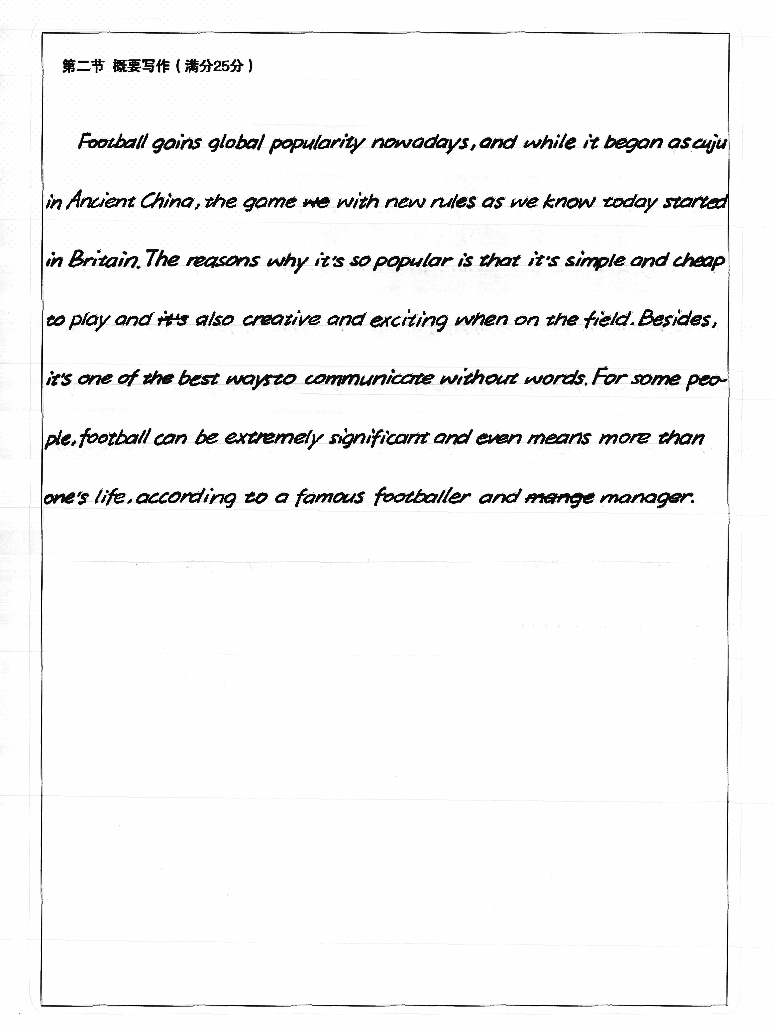 means of nonverbal communication
考场作文点评：
    该作文涵盖了所有要点。主语从句、表语从句、词性转换、同义词替换等手段有较多的运用，丰富了文本的表达。只是最后一个要点有点off the point。总而言之，该作文可以定位为四档高分段.
下水作文
 Football,  a sport dating from ancient China, enjoys great popularity worldwide with the new rules first introduced by the UK. The popularity lies in its simplicity and low cost of playing. Additionally, the creativity and excitement football brings is a contributing factor to its popularity. Football is also a good means of nonverbal communication, removing barriers and helping people bond. So  football is more important than winning or losing.【69字】
参考范文
 Football enjoys universal popularity with a history tracing back to Ancient China and its modern rules originating from Great Britain.（要点1）Such popularity lies first in the simplicity and low cost of playing the game.（要点2）Creative football skills and exciting game atmosphere also contribute to its popularity.（要点3） Furthermore, football is a means of communication beyond words, powerful enough to dissolve barriers and promote peace. （要点4）Accordingly, football is more than just a sport.（要点5） 【71字】
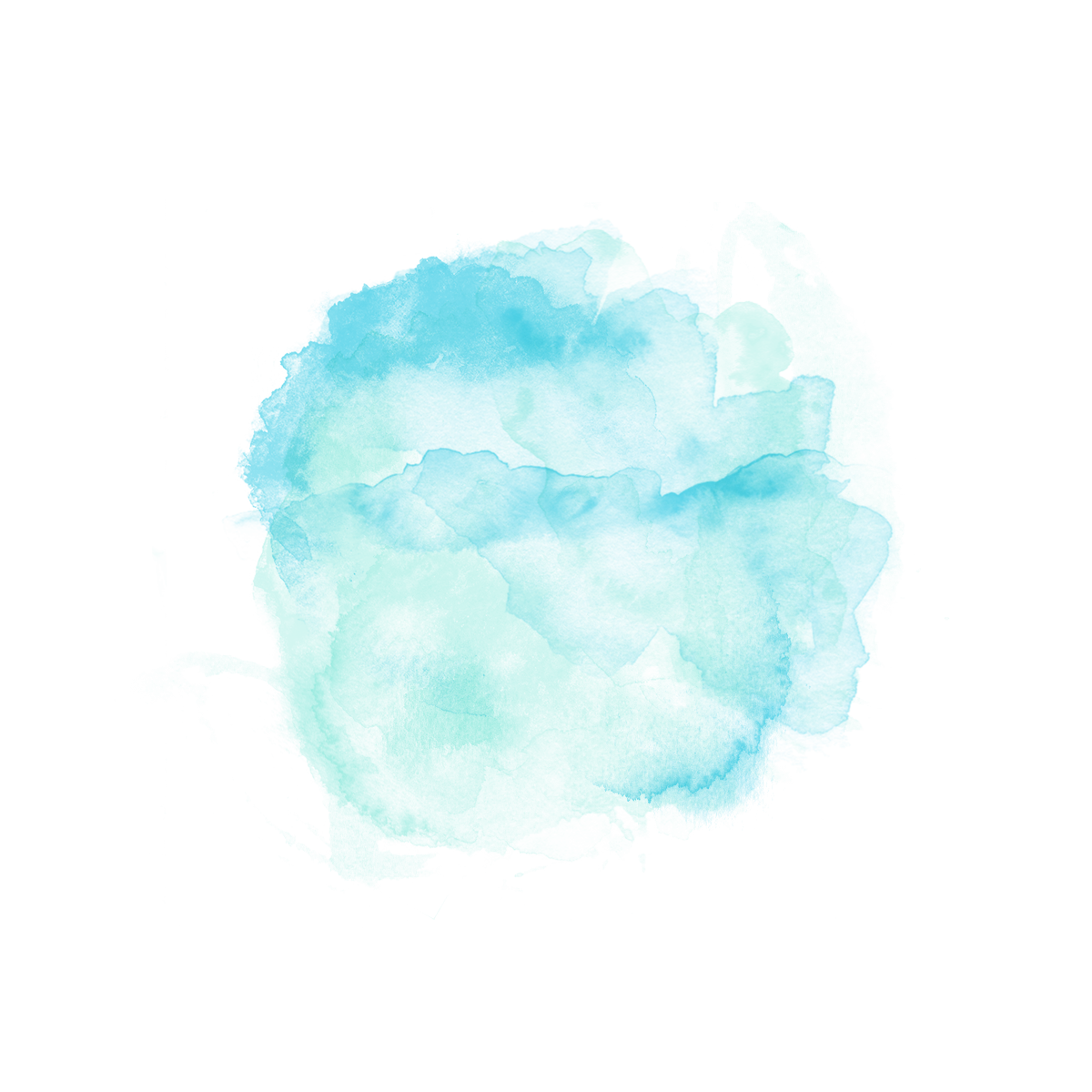 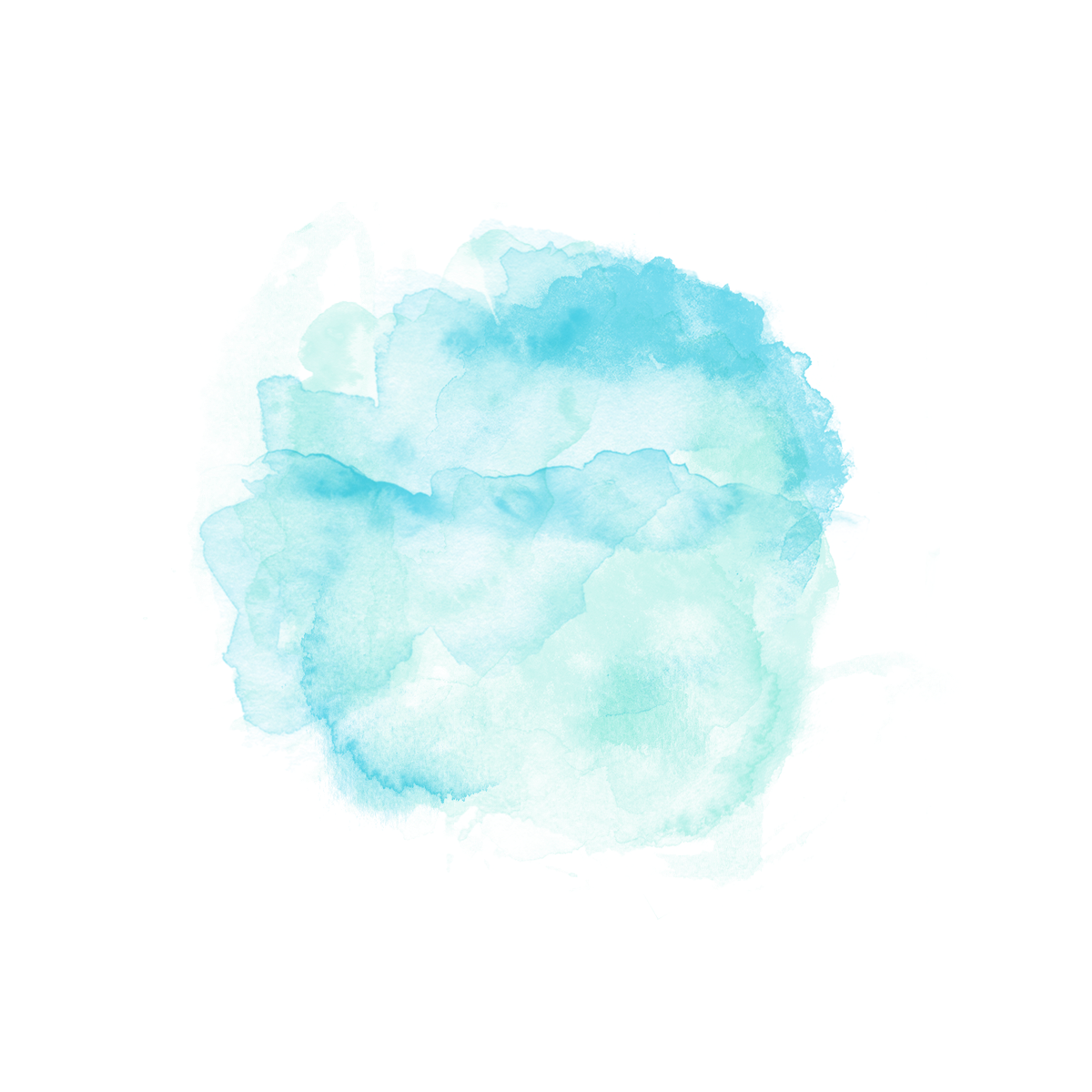 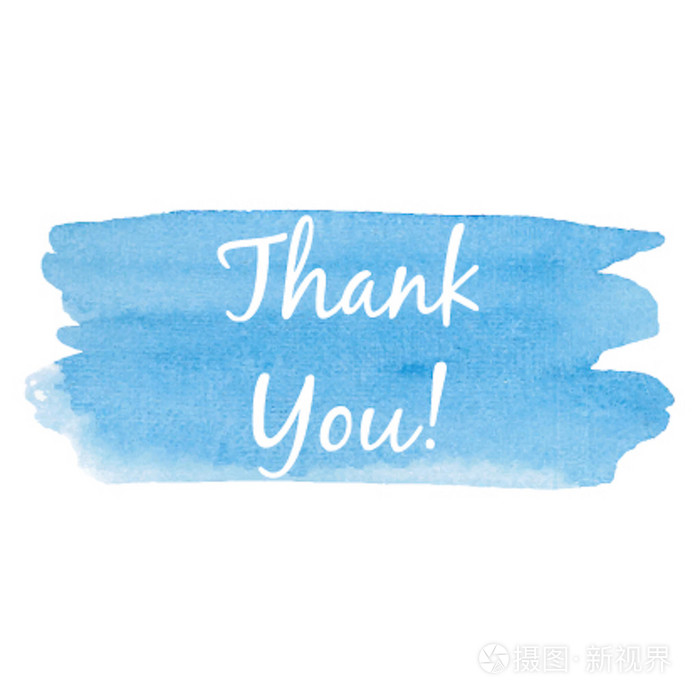